Petrology and geochemistry of a Cratonic mantle derived Eclogite Xenolith Suite from the Balmoral Kimberlite, Kimberley Region, 
South Africa
Jiten Pattnaik1,2 and Fanus Viljoen2
1Ben Gurion University of the Negev, Be'er Sheva, Israel (jitenkum@post.bgu.ac.il)
2University of Johannesburg, Johannesburg, South Africa
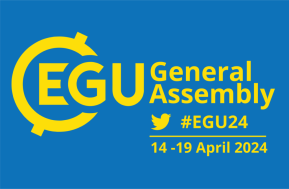 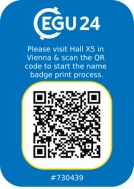 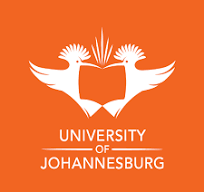 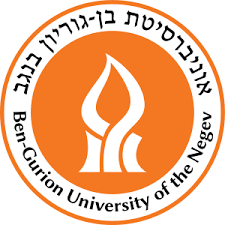 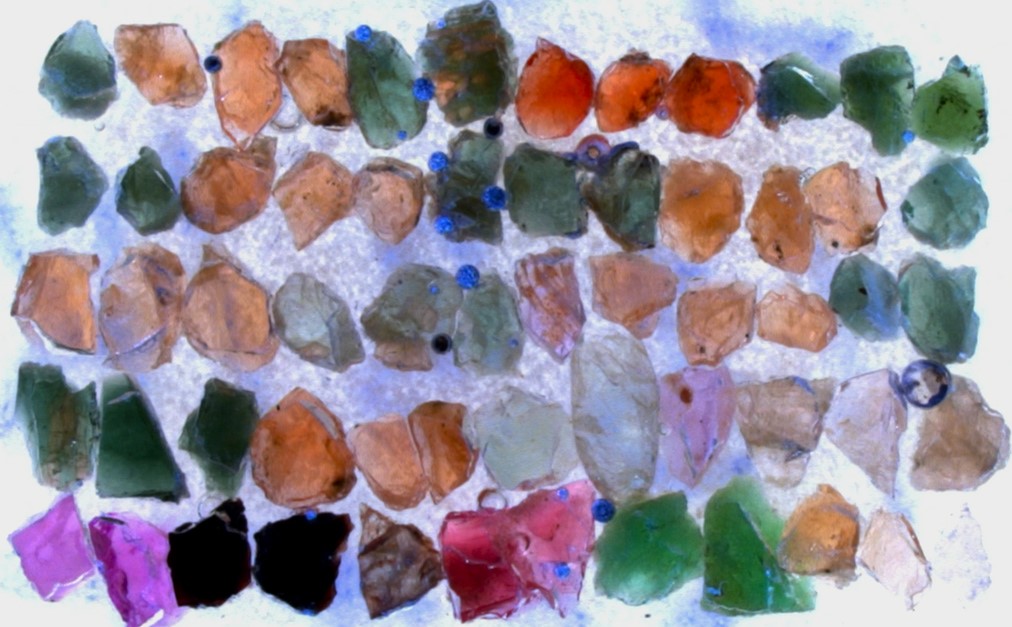 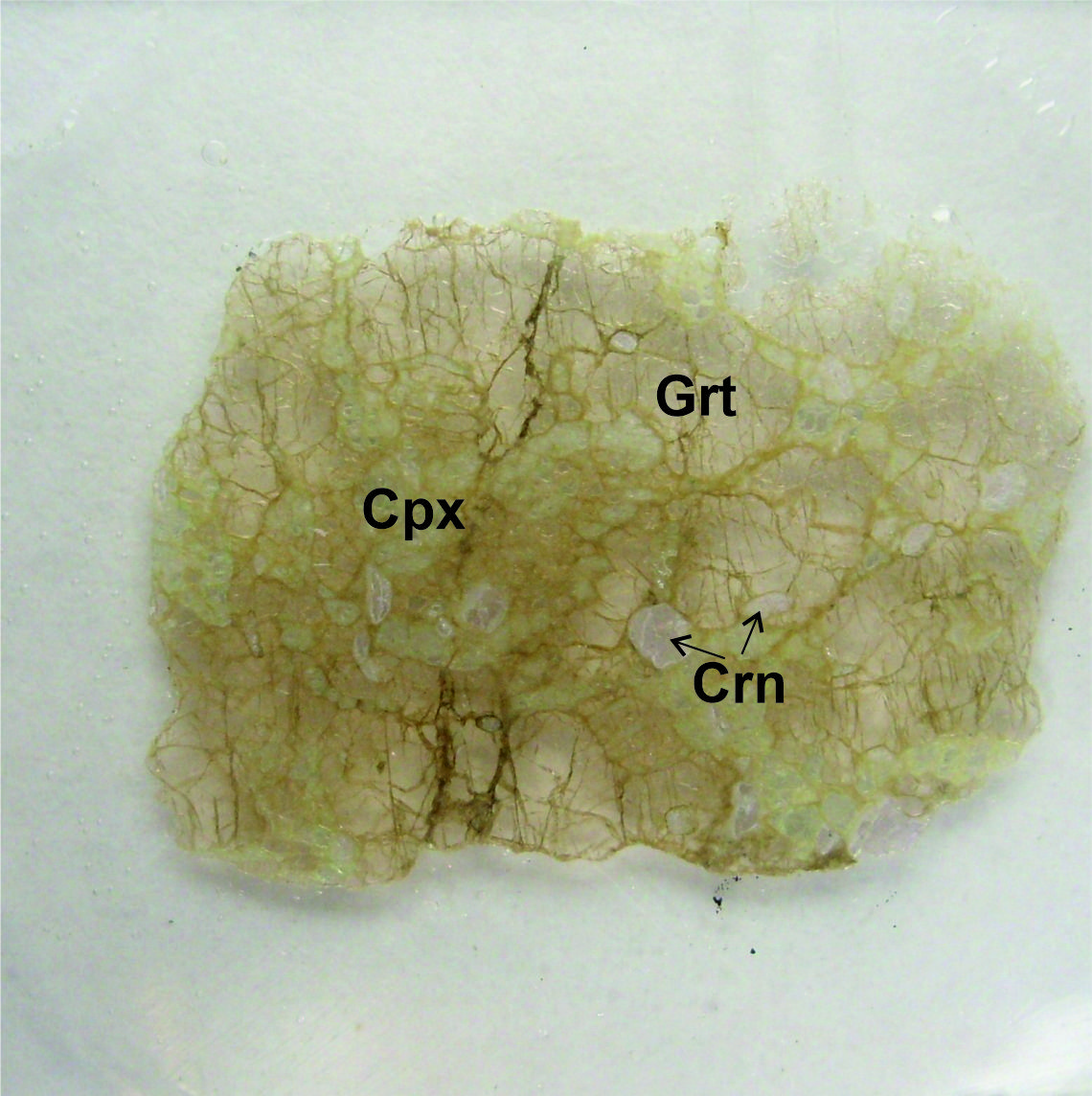 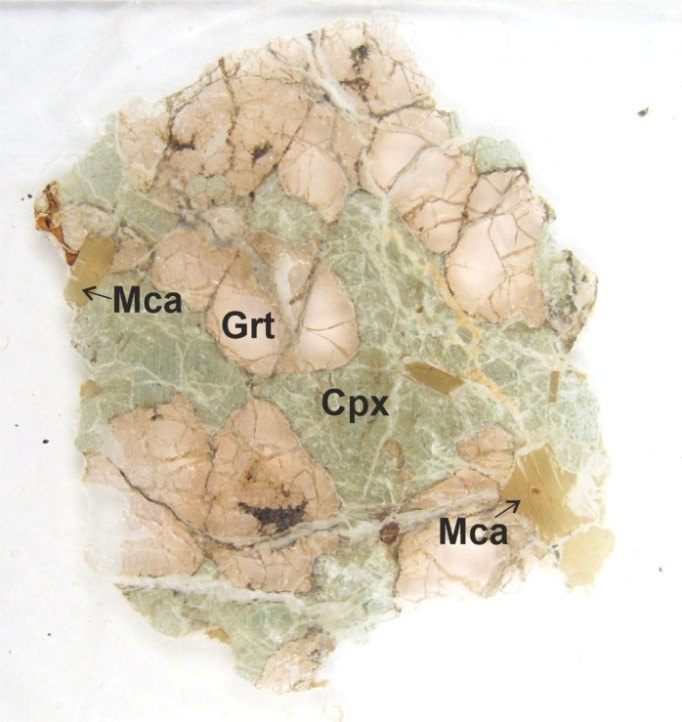 Kaapvaal craton – Balmoral eclogites
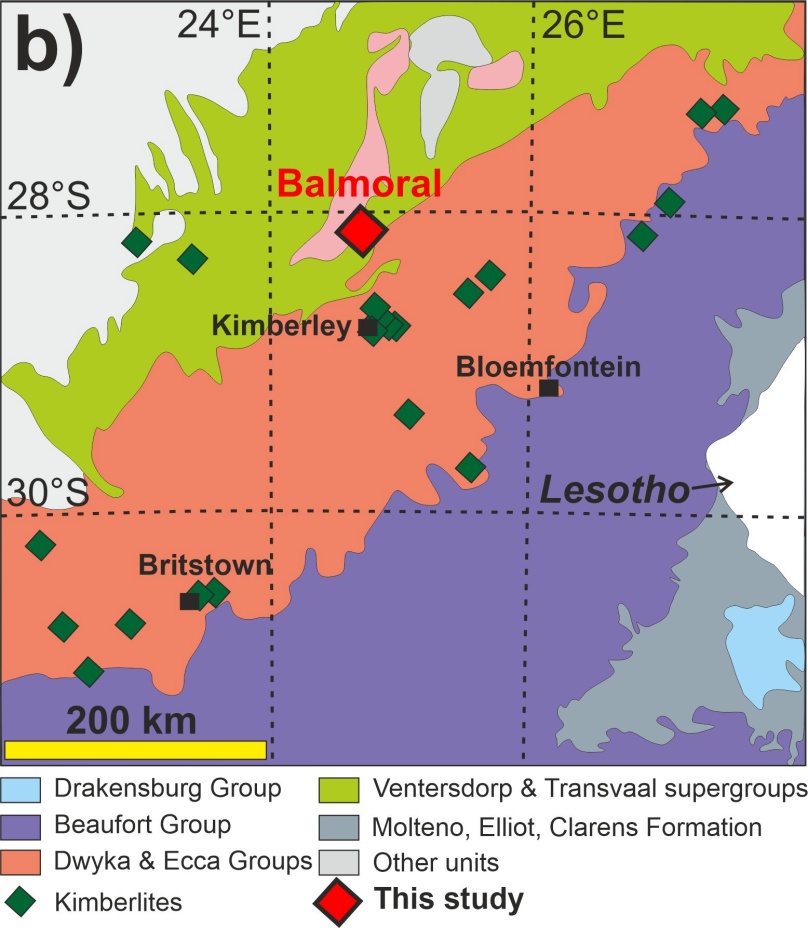 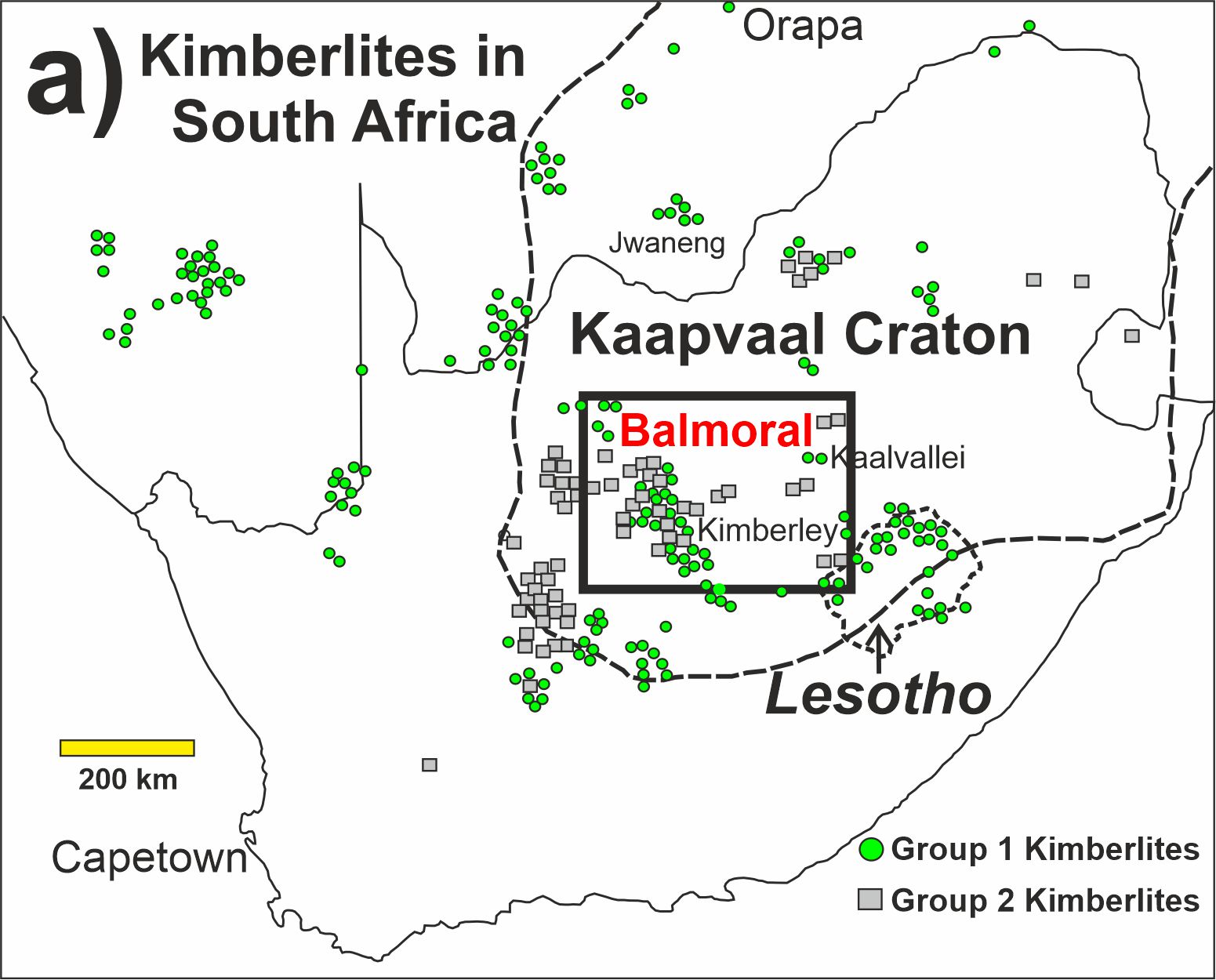 Samples
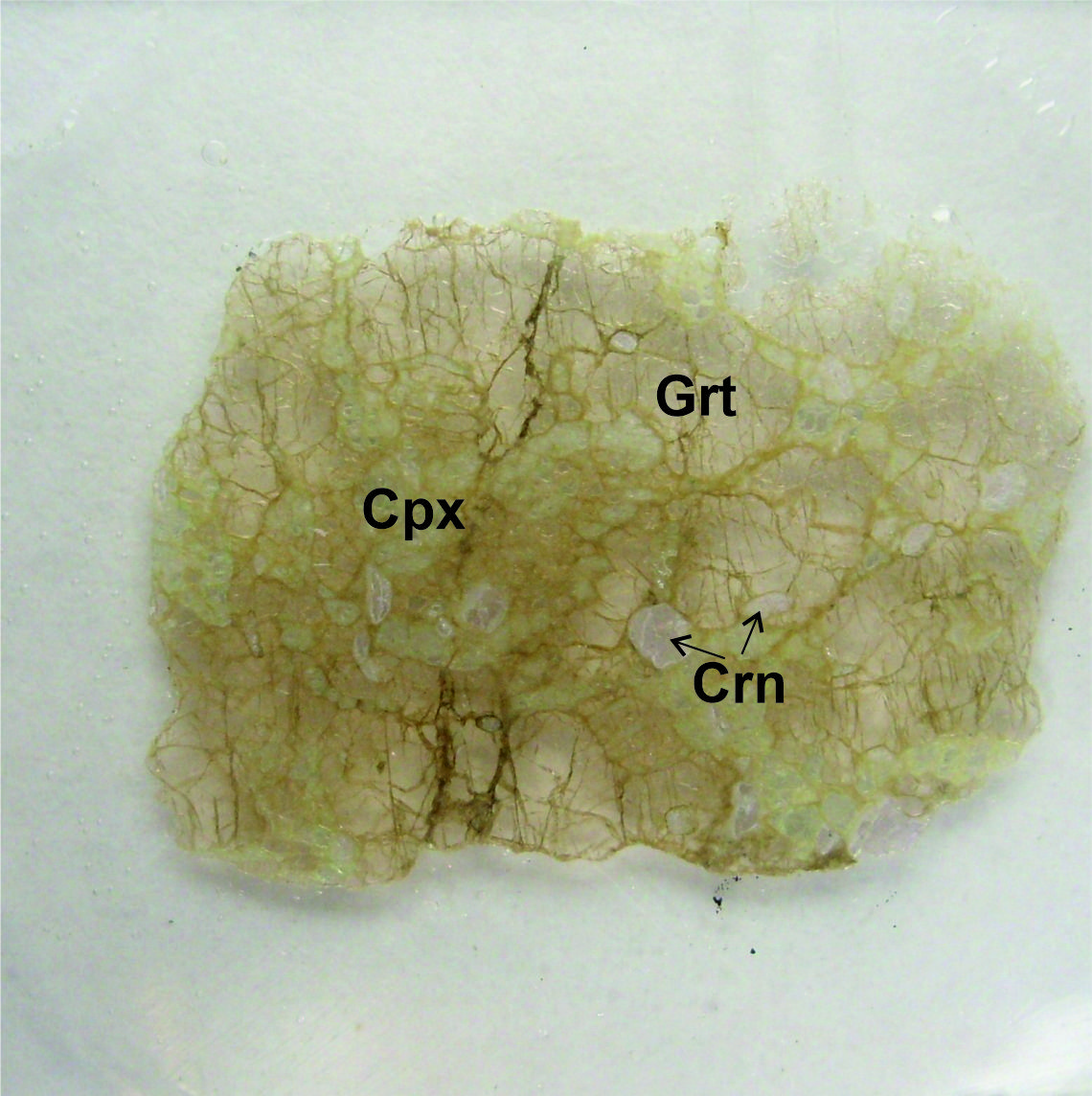 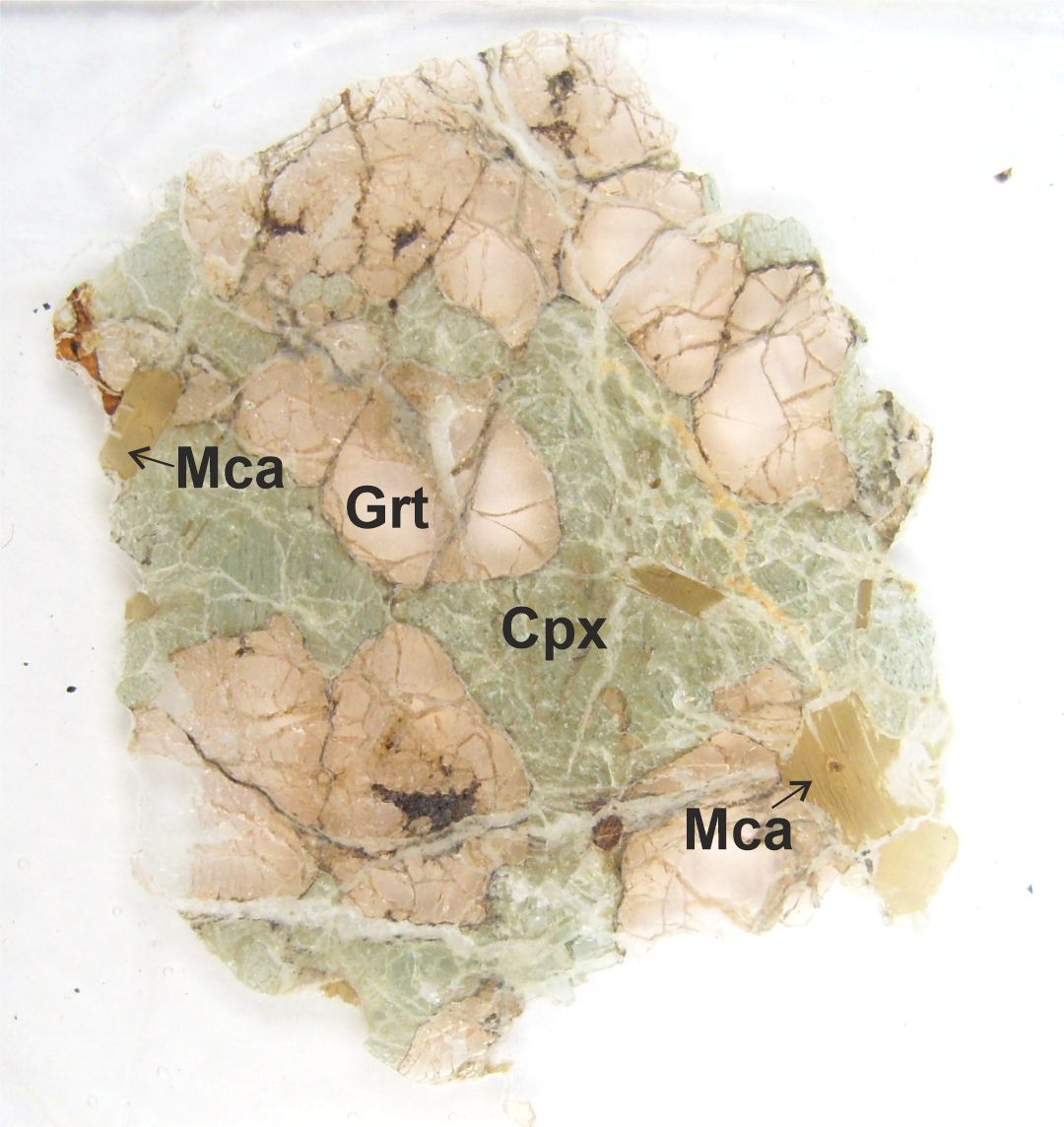 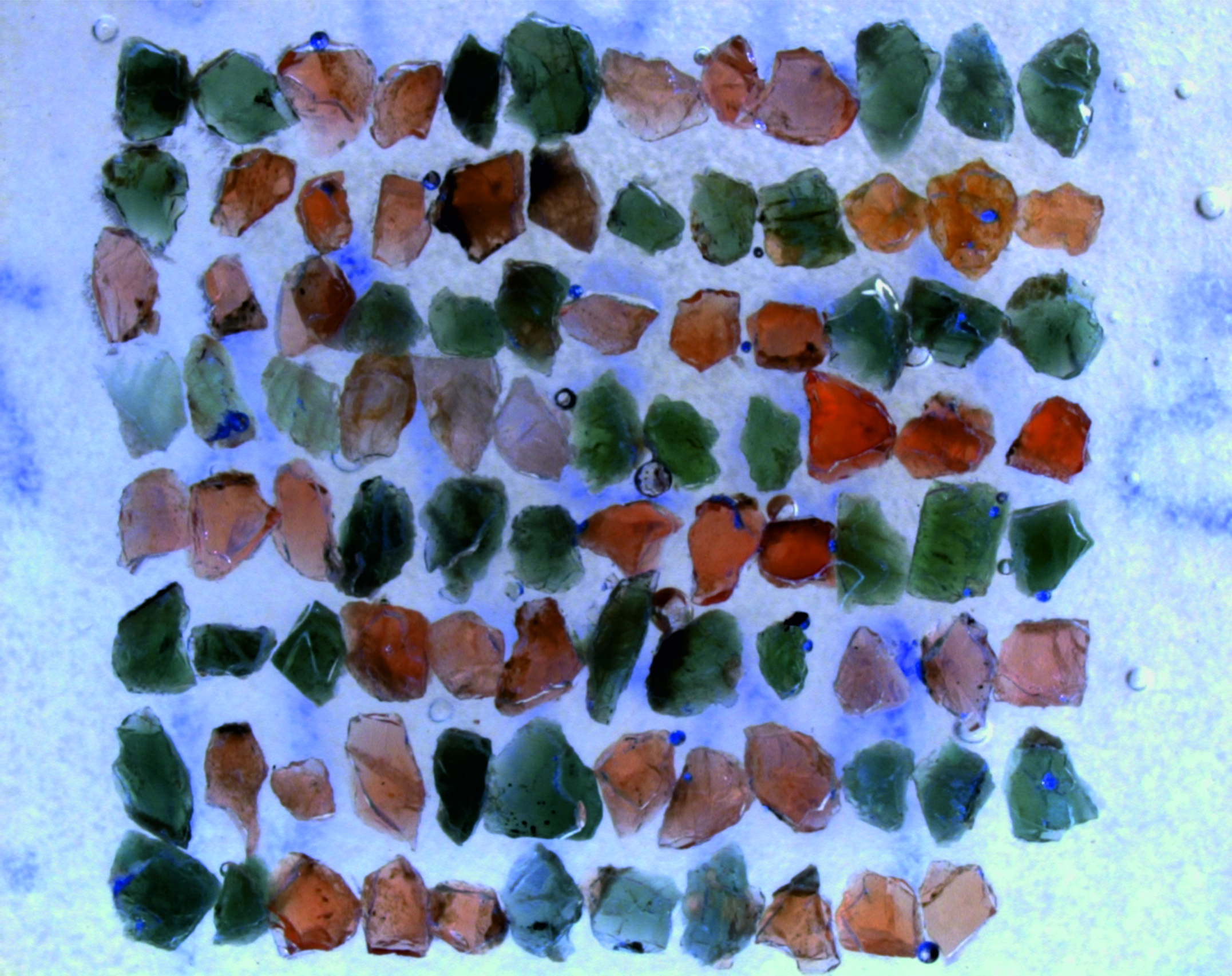 Mineral separates
(Garnet, clinopyroxene, corundum)
Biminerallic eclogites
(High Ca and High Mg)
Corundum eclogites
Classification - Garnets
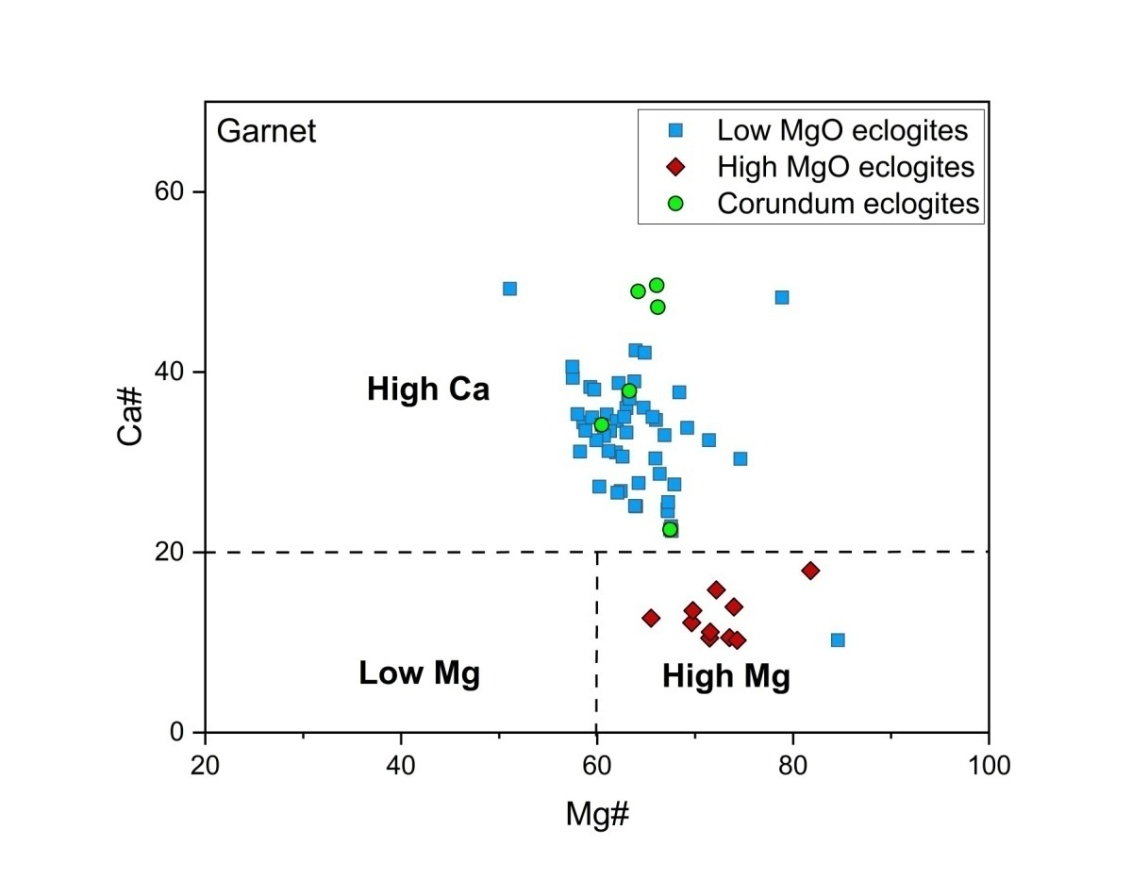 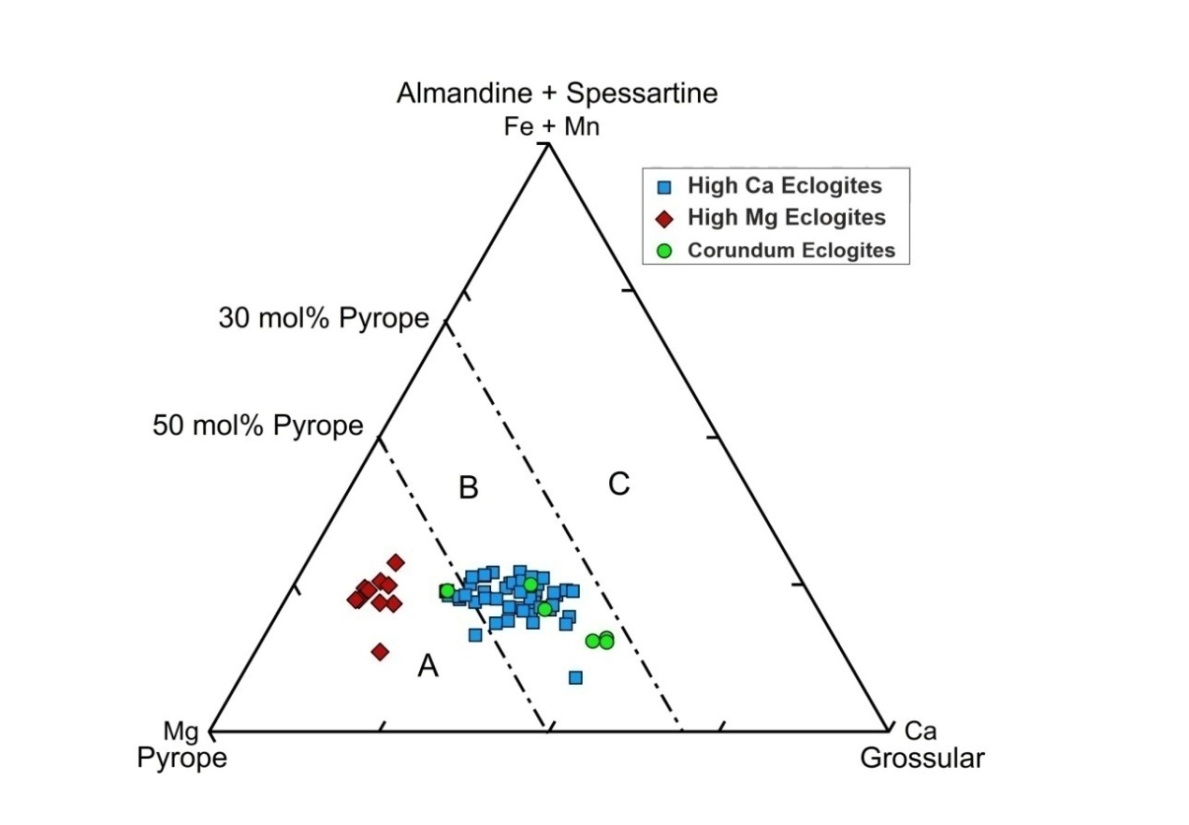 High Ca and Corundum eclogites 
  fall in group B and C
High Mg eclogites 
 fall in group A
Classification - Pyroxenes
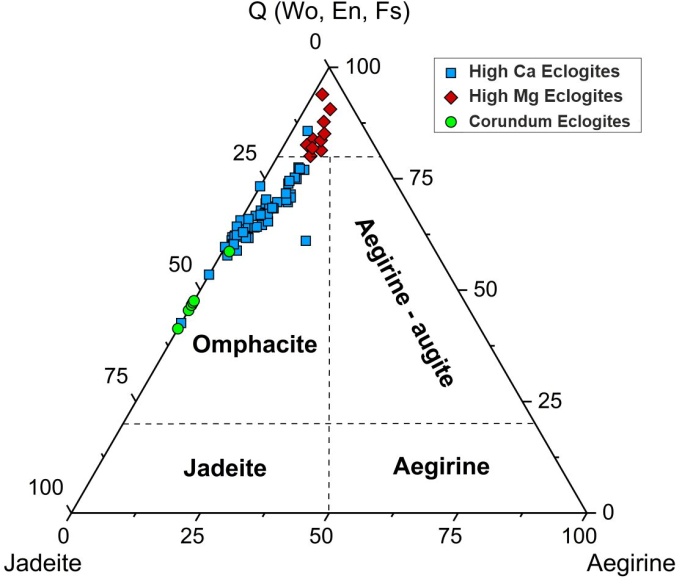 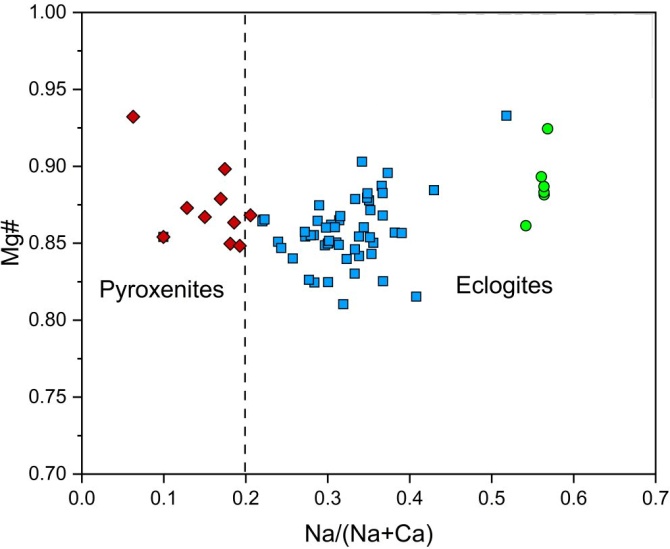 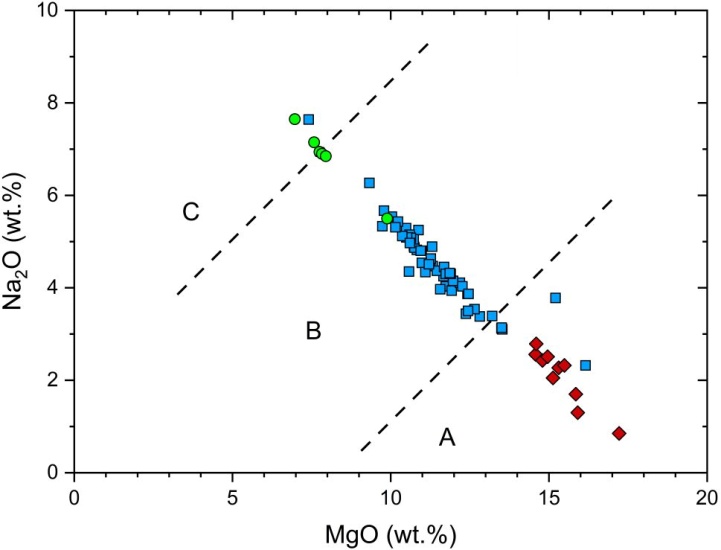 High Ca and Corundum eclogites 
 omphacitic in composition 
  fall in group B and C
High Mg eclogites 
 wollastonite to orthopyroxene component
 fall in group A
Protoliths
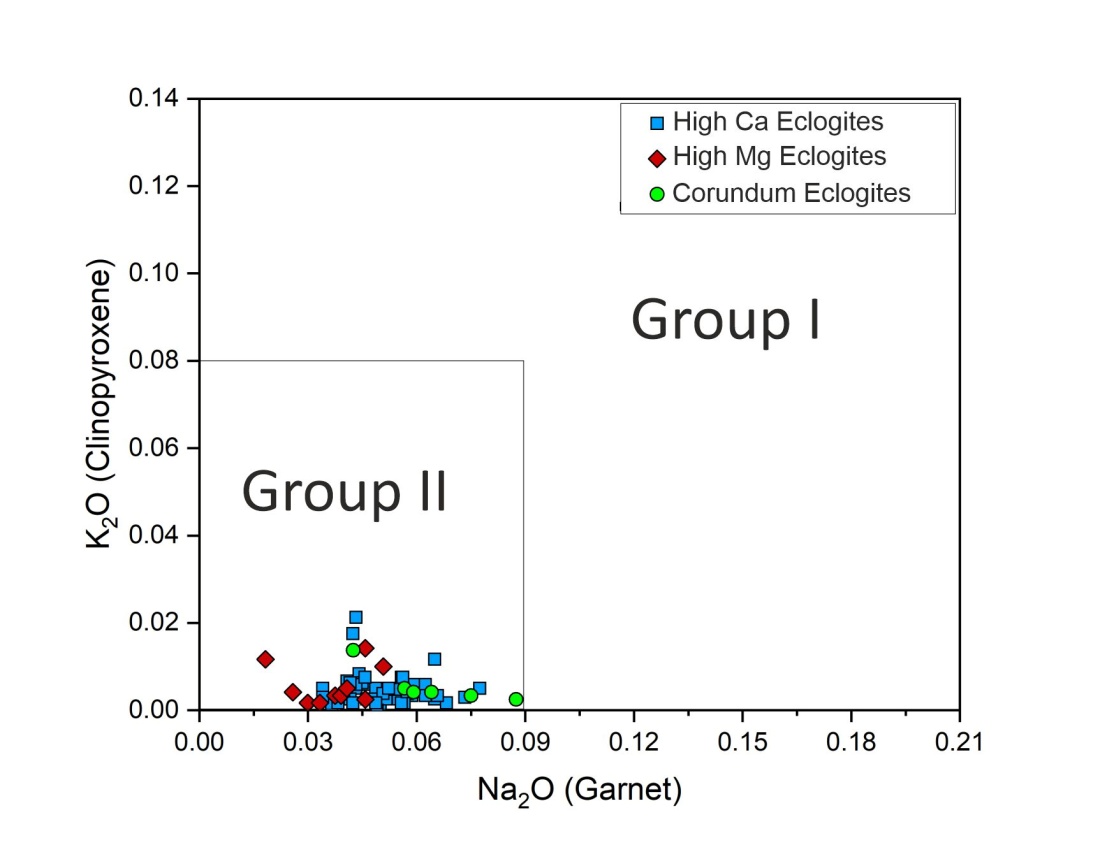 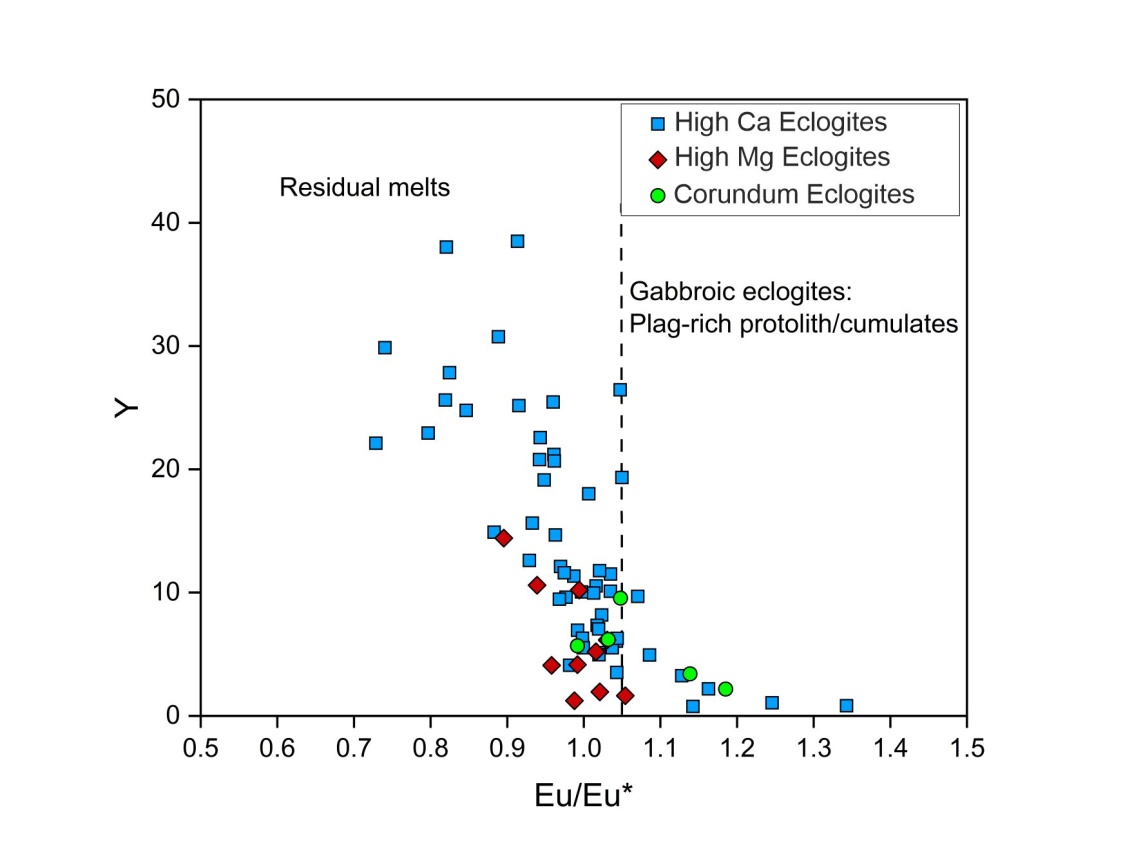 Basaltic protoliths (Eu/Eu*  ≤ 1.05) interpreted as residual melts
 All of them fall in group II
Trace element study
Presentation Outline
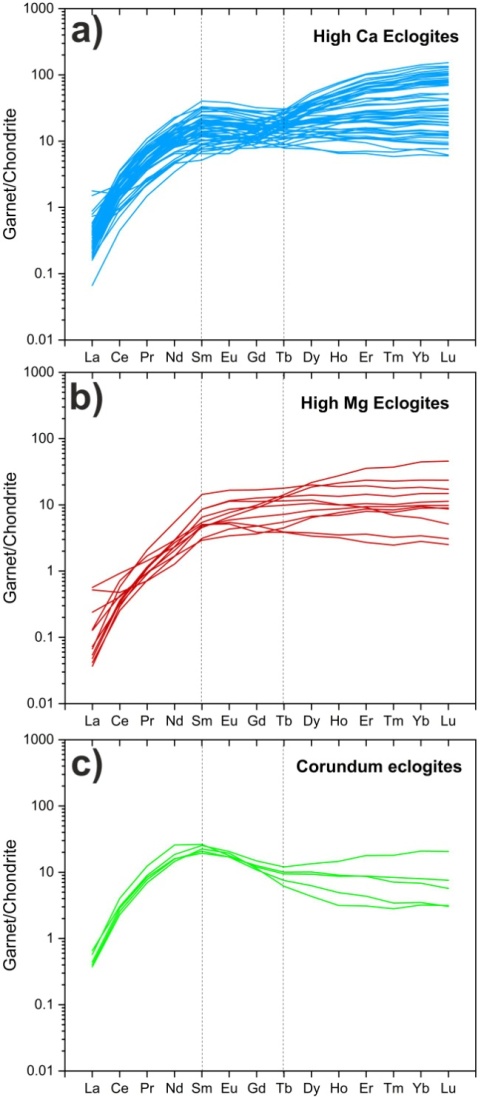 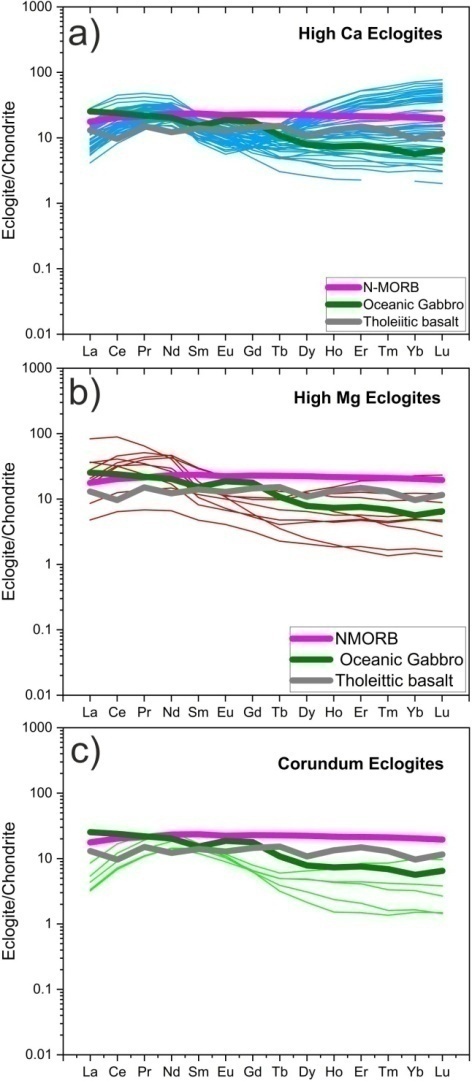 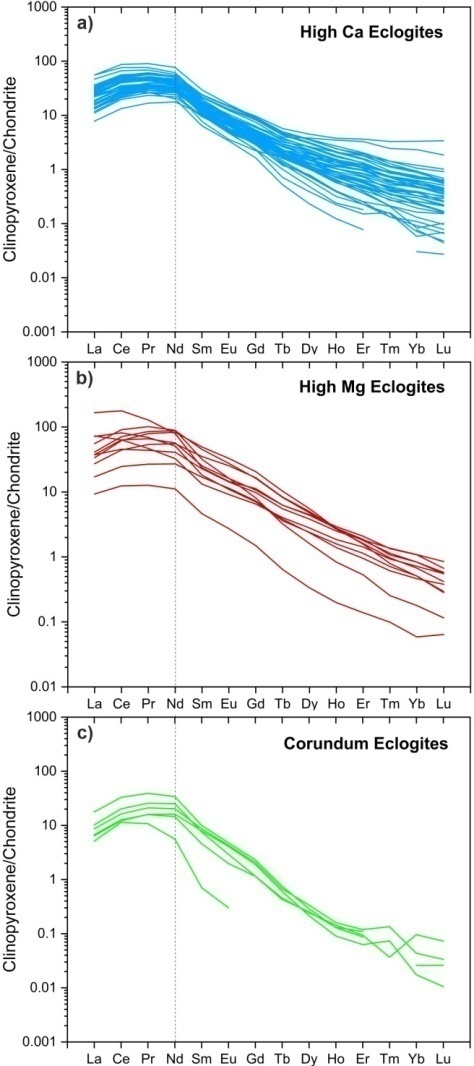 High Mg eclogites have a slight enrichment in the LREEN pattern while High Ca eclogites have enrichment in HREEN patterns. These REEN
patterns are broadly comparable to those of oceanic gabbro and MORB. 


Corundum bearing
eclogites are similar to oceanic gabbros in general
Thermobarometry
Presentation Outline
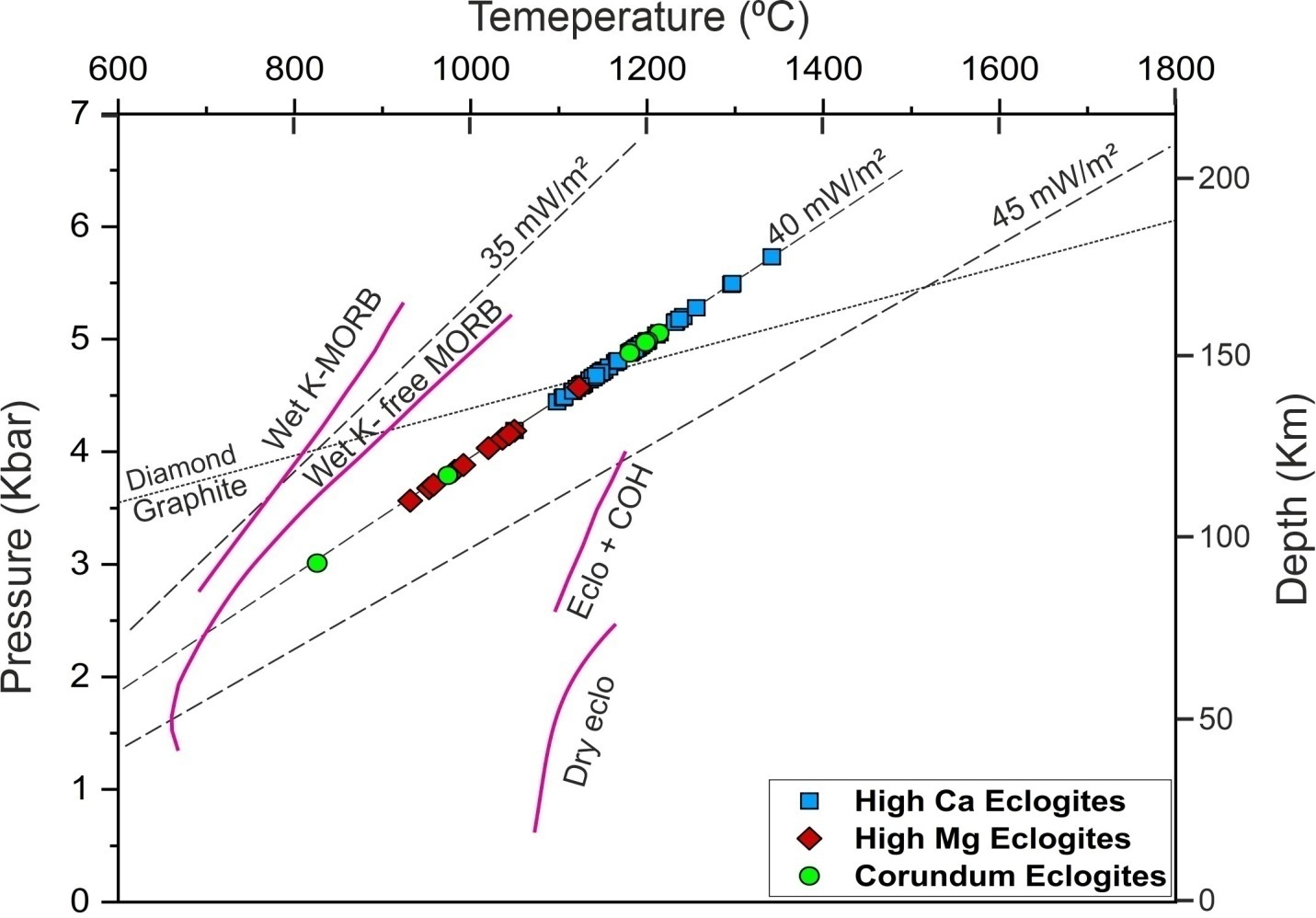 Equilibrated at a P-T range of 2.3 to 6.7 GPa (75–220 km) and 825 to 1341 °C which fall on cratonic geotherm of 40 mW/m2
Trace element distribution between Cpx and Grt
Presentation Outline
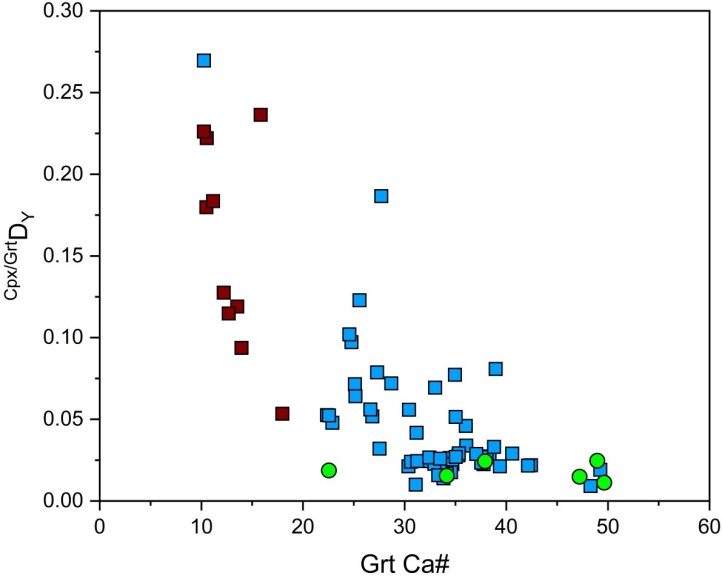 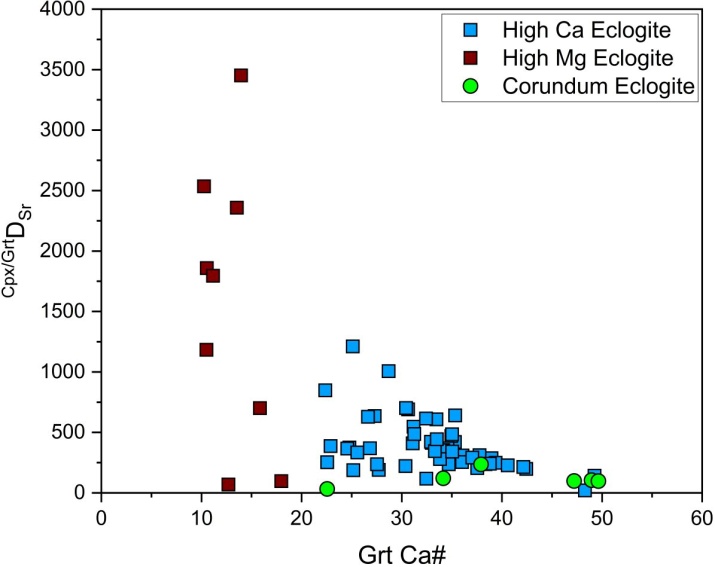 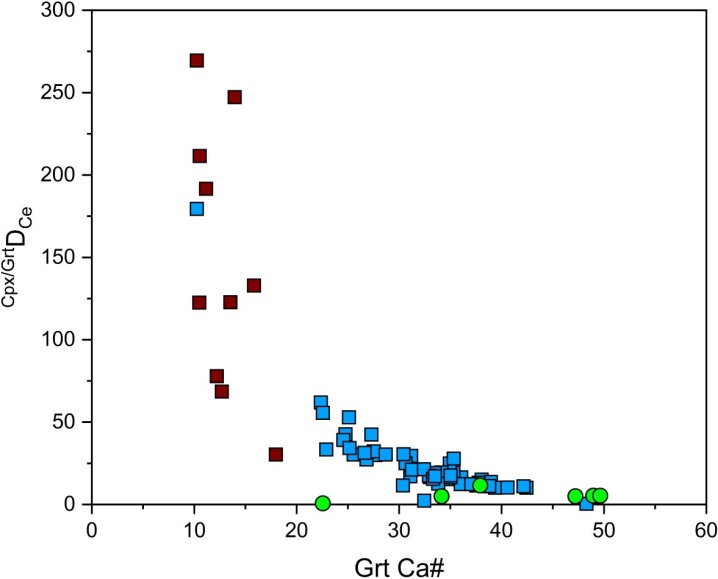 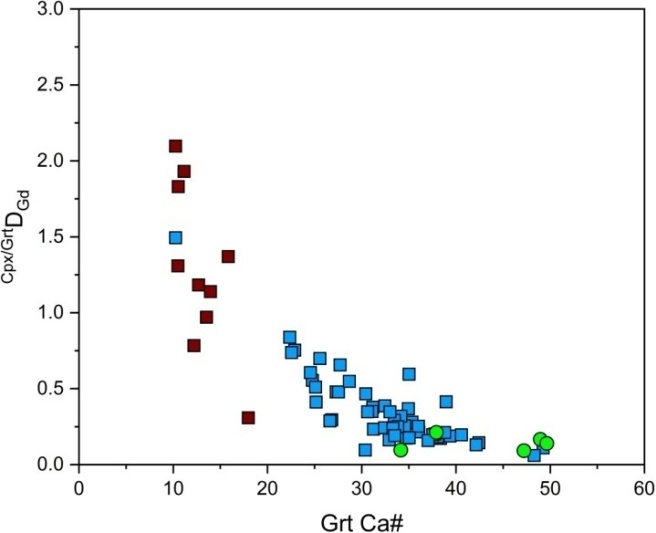 Hypothetical metasomatised melts
Presentation Outline
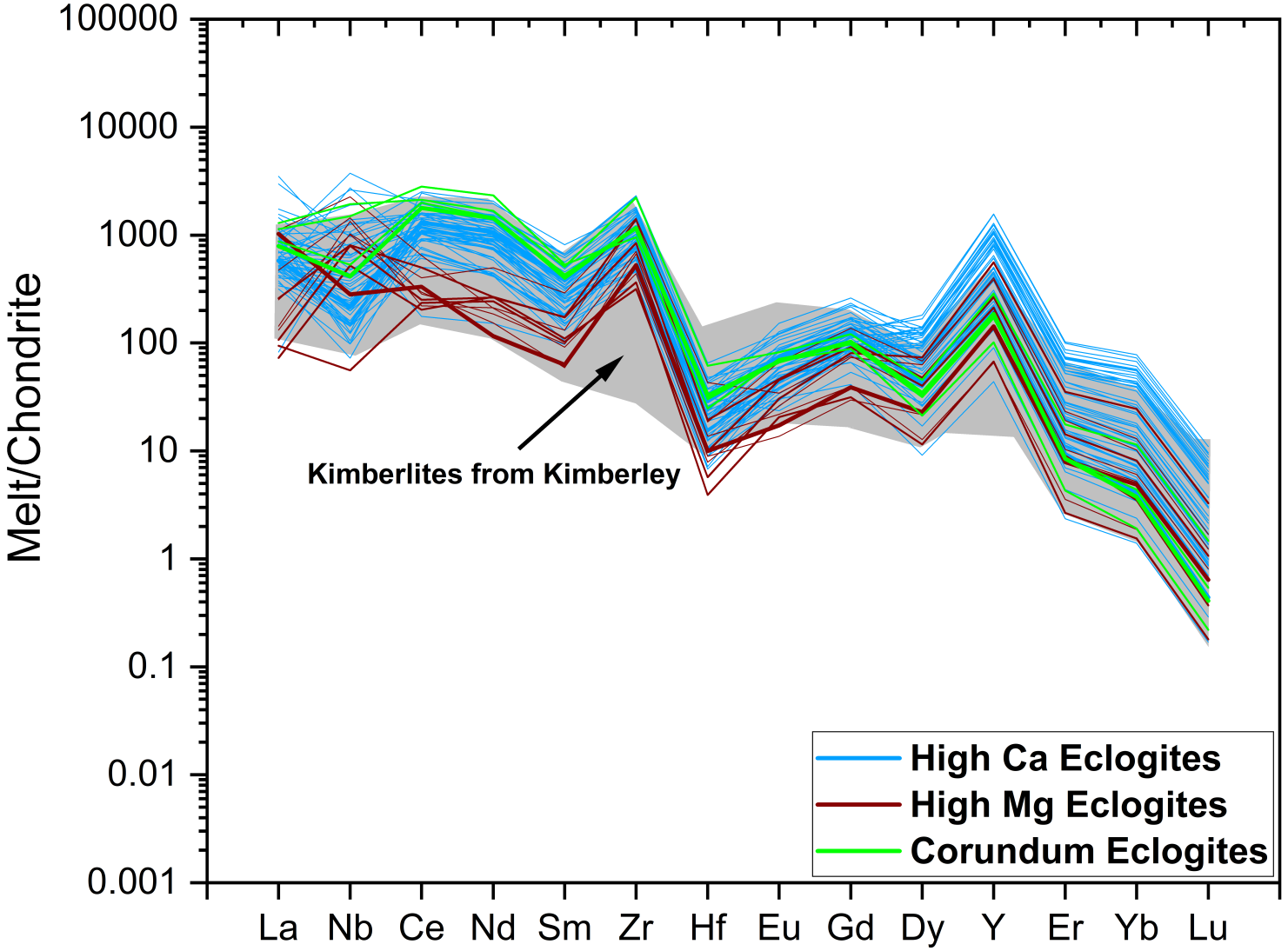 Metasomatic enrichment of carbonated silicate melts possibly related to proto-kimberlite activity prior to entrainment in the Kimberley kimberlites